Podrobná zpráva  ke dni 17. 9. 2021
Charakterizace viru SARS-CoV-2 v České republice dle diskriminačních PCR a celogenomové sekvenace
 Národní referenční laboratoř pro chřipku a nechřipková virová respirační onemocnění, SZÚ
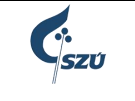 Úvod:
NRL pravidelně analyzuje data a poskytuje MZČR i laboratořím týdenní přehledový dokument, jehož cílem je monitorovat šíření variant SARS-CoV-2, které se na území ČR vyskytují, poskytovat informace o nových potenciálních i reálných rizicích v souvislosti s šířením a evolucí viru SARS-CoV-2, poskytovat metodické pokyny vyšetřujícím laboratořím a poskytovat další kvalitativní i kvantitativní informace s cílem připravit na datech založené poklady pro laboratorní šetření a adekvátní nastavení protiepidemických opatření v ČR.
Obsah:
ÚZIS - Ústav zdravotnických informací a statistiky ČR *VOC = Variant of concern (varianta hodná obav - WHO), VOI = Variant of interest (varianta hodná zájmu - WHO), KT = kalendářní týden
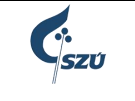 Souhrn a upozornění
V období od 3. 9. do 17. 9. 2021 má NRL k dispozici data ze 4 401 provedených testů diskriminační PCR z celkem 78 laboratoří. Na základě analýzy těchto dat NRL zjistila, že na variantu delta (včetně subvariant AY.x) připadá stále přibližně 95 % pozitivních případů vyšetřených diskriminační PCR (viz tab. 1). Dříve dominantní varianta alfa se vyskytuje kolem 1 % vzorků. Mírně narůstá podíl delta+ variant s N501Y. 
Za rok 2021 bylo k 17. 9. 2021 v ČR celogenomově sekvenováno 7 850 SARS CoV-2 pozitivních vzorků, zdrojem jsou interní data NRL a mezinárodní platforma GISAID. Celkem 298 sekvenací se vztahuje k datu odběru mezi 17. srpnem a 17. zářím.
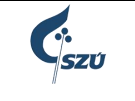 Vyhodnocení dat z diskriminační PCR
V období od 3. 9. do 17. 9. 2021 má NRL k dispozici data ze 4 401 provedených testů diskriminační PCR z celkem 78 laboratoří. Na základě analýzy těchto dat NRL zjistila, že na variantu delta (včetně subvariant AY.x) připadá stále přibližně 95 % pozitivních případů vyšetřených diskriminační PCR (viz tab. 1). Dříve dominantní varianta alfa se vyskytuje kolem 1 % vzorků. 
Mírně narůstá podíl delta+ variant s N501Y. Toto zjištění je v souladu s divergentní evolucí viru, který si hledá cesty, jak zvýšit svou nakažlivost.
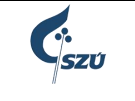 Odborná doporučení NRL. Diskriminační PCR
Diskriminační PCR:
Odborná doporučení NRL pro diskriminační PCR SARS-CoV-2 pozitivních vzorků  se téměř nemění. V případě, že laboratoř nevyšetřuje E484K a L452R v jedné reakci, lze detekci mutace zařadit do druhé reakce. Do úvahy dáváme doporučení na sledování K417N, která je charakteristická pro AY.1 (subvarianta vyštěpená z delty) a N501Y, která se rovněž u některých AY.x objevuje. Mutace K417N má podíl na vyšší transmisibilitě i escape charakteru.

1. Minimum – vždy povinné: E484K a L452R, v souvislosti s nárůstem detekcí E484K u L452R pozitivních vzorků doporučujeme detekovat vždy obě dvě tyto mutace.
2. Možnost : E484K a L452R a N501Y 
3. Možnost : E484K a L452R a N501Y a K417N 
4. Možnost : E484K, L452R, N501Y, K417N a P681R 


Doporučení se mohou měnit v souvislosti se změnami SARS-CoV-2 a s epidemickou situací. WHO doporučení ze dne 9. srpna 2021 uvádí stejné preferenční mutace (str. 5).
Zdroj: https://apps.who.int/iris/handle/10665/343775
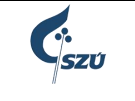 Doporučení NRL – celogenomová sekvenace
Dle fylogenetické analýzy a analýzy v nextclade doporučuje NRL tyto WGS revidovat
na předchozí straně označené vzorky.


Při zadávání do GISAID je třeba dodržovat následující pravidla:
Pole „Location“ uvádět kraj takto:






Do jména sekvence uvádět vždy akronym laboratoře: 

Například:
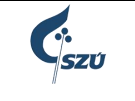 Vyhodnocení dat z celogenomové sekvenace 17. 8. – 17. 9. 2021
Tabulka 2. Přehled detekcí AY.x (delta +) dle krajů
Vyhodnocení dat z celogenomové sekvenace (WGS):

Za rok 2021 bylo k 17. 9. 2021 v ČR celogenomově sekvenováno 7 850 SARS CoV-2 pozitivních vzorků, zdrojem jsou interní data NRL a mezinárodní platforma GISAID. Celkem 298 sekvenací se vztahuje k datu odběru mezi 17. srpnem a 17. zářím.
 
Podíl původní varianty delta období 17. 8. – 17. 9. je 60,1 %. Zaznamenáváme dle celogenomové sekvenace nárůst subvariant delta varianty - AY.4, AY.12, AY.9, AY.5, které se šíří i v dalších zemích. Podíl subvarianty AY.4 vzrůstá na úkor původní delta varianty, její podíl v tomto období činí 20,1 %, podíl AY.9 je 5,7 %, podíl AY.12 je 5 %, podíl AY.5 je 4 %. Podíl dalších subvariant AY.x činí méně než dvě procenta každá. 

V souvislosti s nárůstem detekcí mutací A222V, D253A a D979E se pravděpodobně tvoří další subvarianta v rámci AY.9 (podrobněji rozebírá zpráva COG CZ, COVID-19 Genomics CZ Consortium). Od 25. týdne tohoto roku se v České republice objevuje unikátní sublinie varianty delta AY.9, prozatímně označená AY.9.x. Je charakterizována mutacemi ve spike specifickými pro AY.9 včetně A222V a dále specifickými mutacemi D253A a D979E. V posledních   týdnech v rámci AY.x v ČR objevuje rovněž mutace T95I, která se   často vyskytuje u escape,  např. iota (B.1.526), mu (B.1.621) či B.1.1.318.
Viz grafy na stranách 7 a 8.
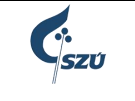 Podíl variant SARS-CoV-2 dominantních v ČR od března 2020 sekvenace
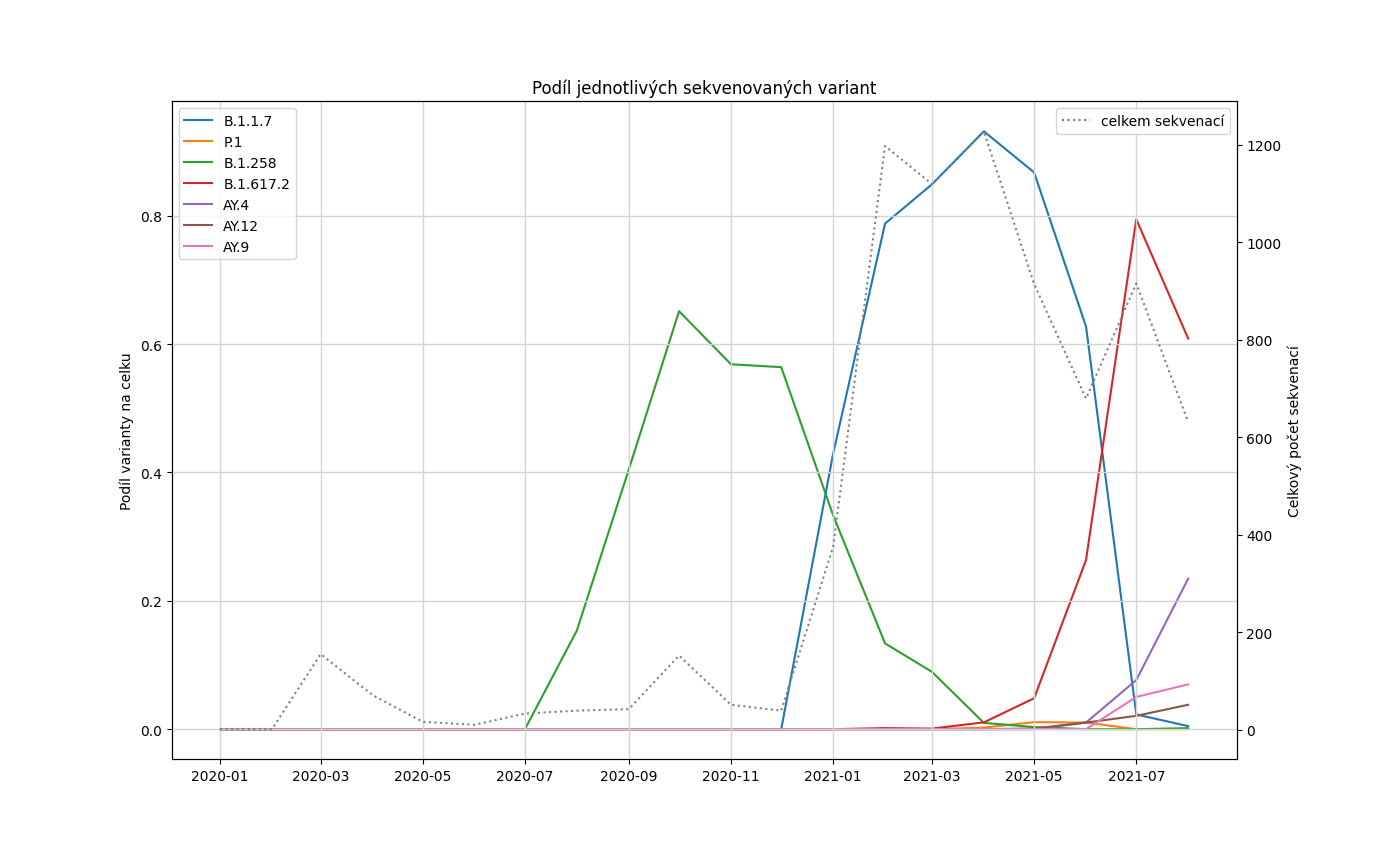 Z grafu je patrný nárůst AY.4 subvarianty.
delta
alfa
B.1.258
AY.x
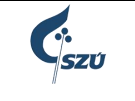 Podíl dominantních mutací ve spike genu SARS-CoV-2 od března 2020
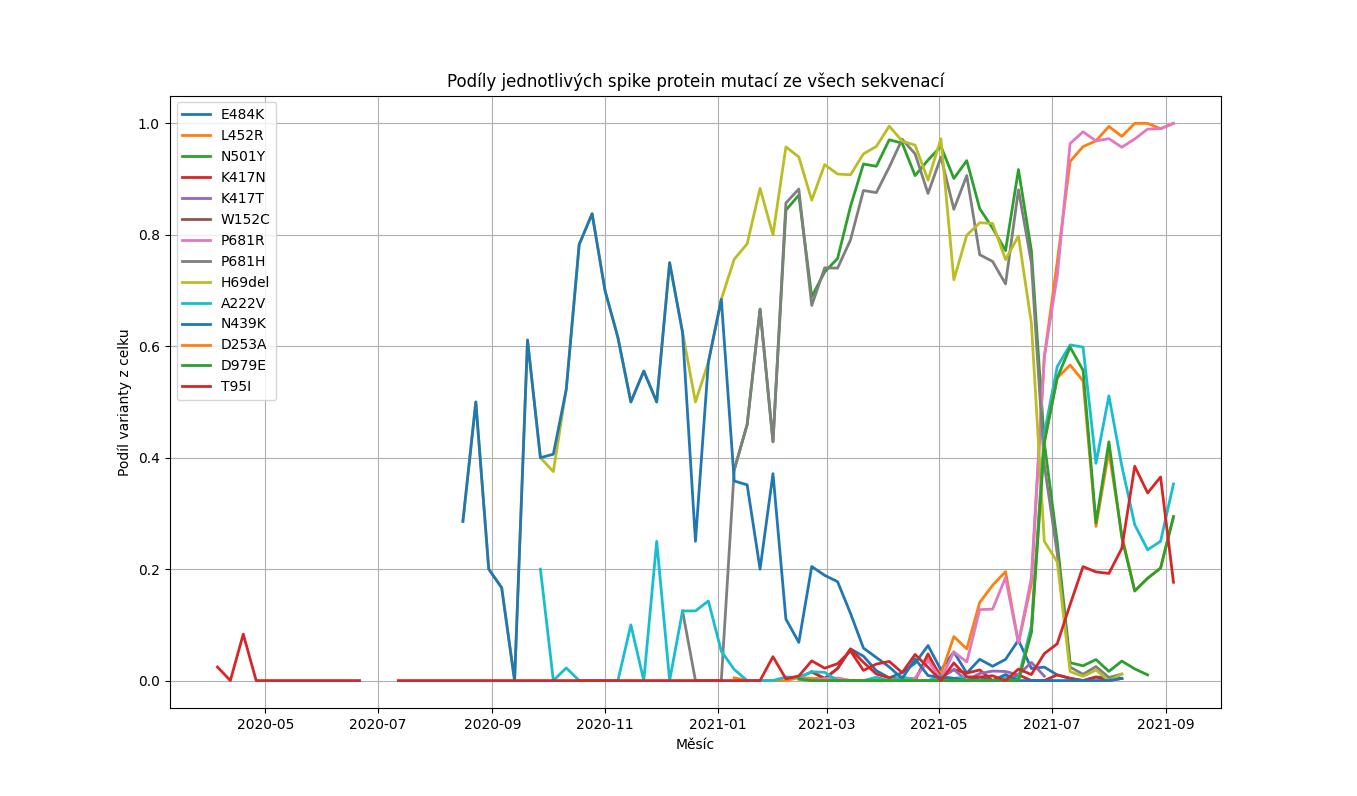 B.1.617.2.x
L452R 
P681R  


AY.x
A222V  
D253A
D979E

T95I
B.1.258 N439K + (del 69-70)
B.1.1.7
 (del 69-70) 
+ N501Y 
a P681H
Trend detekce mutací se od minulého týdne nezměnil.
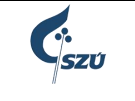 Věková struktura sekvenovaných v kontextu převažujících variant
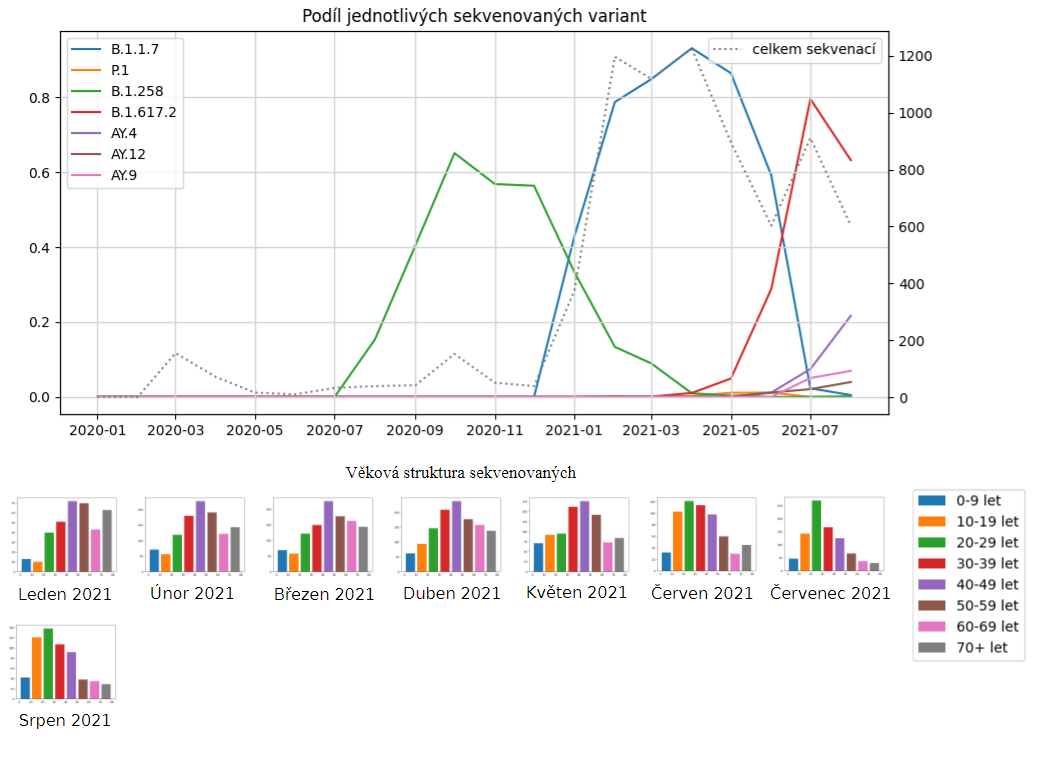 V měsících lednu až květnu dominantní věková skupina 40 – 49 let  je od června nahrazena dominující skupinou 20 – 29 let, přičemž od srpna 2021 pozorujeme nárůst i mladších věkových skupin, především 10 – 19, ale rostoucí trend lze pozorovat i u nejnižší věkové skupiny 0 – 9 let. Tento trend pravděpodobně kopíruje věkovou distribuci pozitivních detekcí a souvisí zřejmě s očkováním a sociálním chováním.
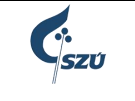 Vakcinace některých věkových skupin a počet nakažených
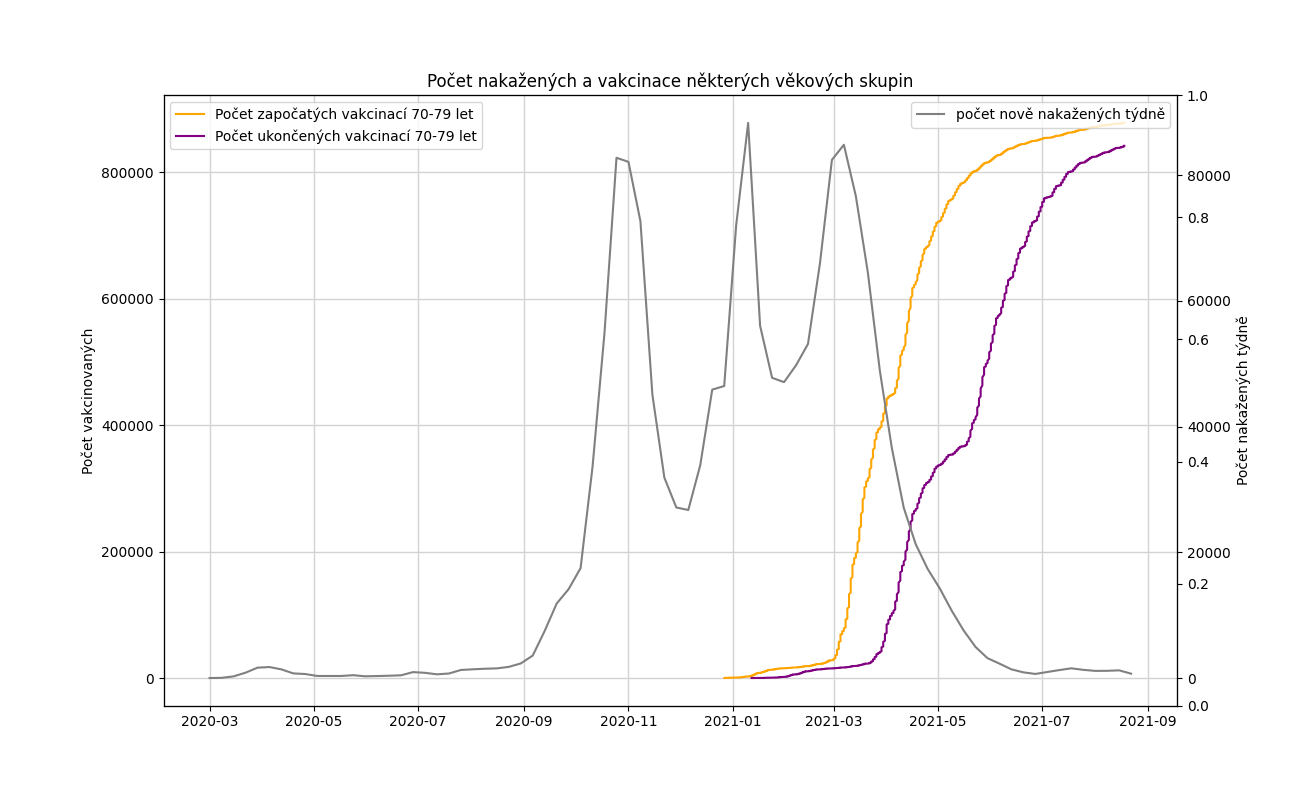 V kontextu změn variant SARS-CoV mezi březnem a červencem, vakcinačním programem je patrná (na příkladu věkové skupiny 70-79 let) korelace mezi poklesem počtu nakažených a vakcinací některých rizikových skupin.

Na poklesu počtu nakažených může mít vliv více faktorů (např. klima, opatření, atd.)

Zdroj dat: ÚZIS ČR
Přehled WGS detekovaných variant SARS-CoV-2 mezi 17. srpnem a 17. zářím
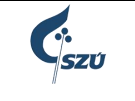 Opět proběhla nomenklaturní reklasifikace, aktuálně je definováno 25 subvariant AY.x, přičemž v některých jsou již definovány další sublinie.
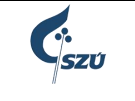 Situace v Peru, lambda vs. delta varianta
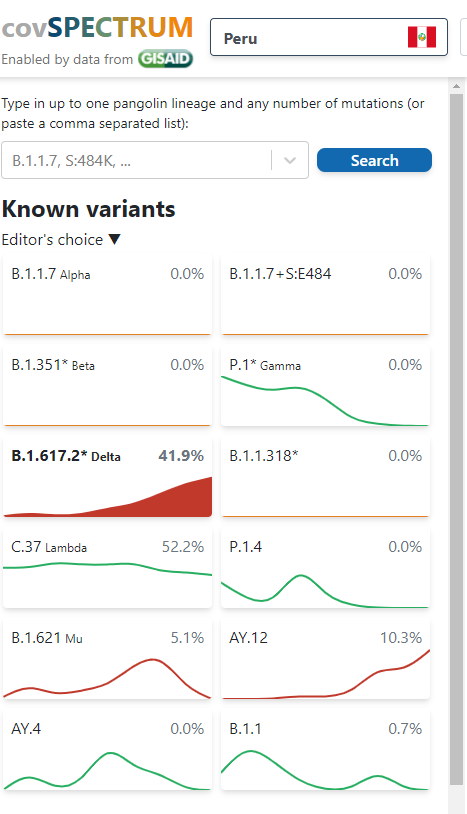 Původně v Peru dominantní lambda snižuje svůj podíl na úkor delty. To značí, že delta má oproti lambdě evoluční výhodu.
Zdroj: https://cov-spectrum.ethz.ch/
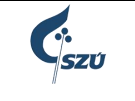 Závěr
V období od 3. 9. do 17. 9. 2021 má NRL k dispozici data ze 4 401 provedených testů diskriminační PCR z celkem 78 laboratoří. Na základě analýzy těchto dat NRL zjistila, že na variantu delta (včetně subvariant AY.x) připadá stále přibližně 95 % pozitivních případů vyšetřených diskriminační PCR (viz tab. 1). 
Přestože se může zdát, že vzhledem k jasné dominanci delta varianty nemá smysl konfirmovat pozitivní nálezy diskriminační PCR, z detekovaných mutací vyplývá, že role těchto PCR je nezastupitelná. Opakovaně se potvrzuje, že diskriminační PCR vzhledem k rychlé odezvě hrají důležitou roli v monitoringu variant viru, a je stále důležité i část PCR identifikovaných variant stále sekvenovat, jak dokazují stále častěji detekované nové sublinie u varianty delta. Prioritní mutace doporučené NRL se stále ukazují jako zásadní pro sledování evoluce viru. Doporučujeme vždy detekovat přítomnost obou povinně sledovaných mutací E484K a L452R.
Za rok 2021 bylo k 17. 9. 2021 v ČR celogenomově sekvenováno 7 850 SARS CoV-2 pozitivních vzorků. Celkem 298 sekvenací se vztahuje k datu odběru mezi 17. srpnem a 17. zářím. Podíl původní varianty delta je kolem 60 %. Většina zbývajících sekvenací se vztahují k subvariantám delty.


RNDr. Helena Jiřincová, MUDr. Jan Moskalyk,